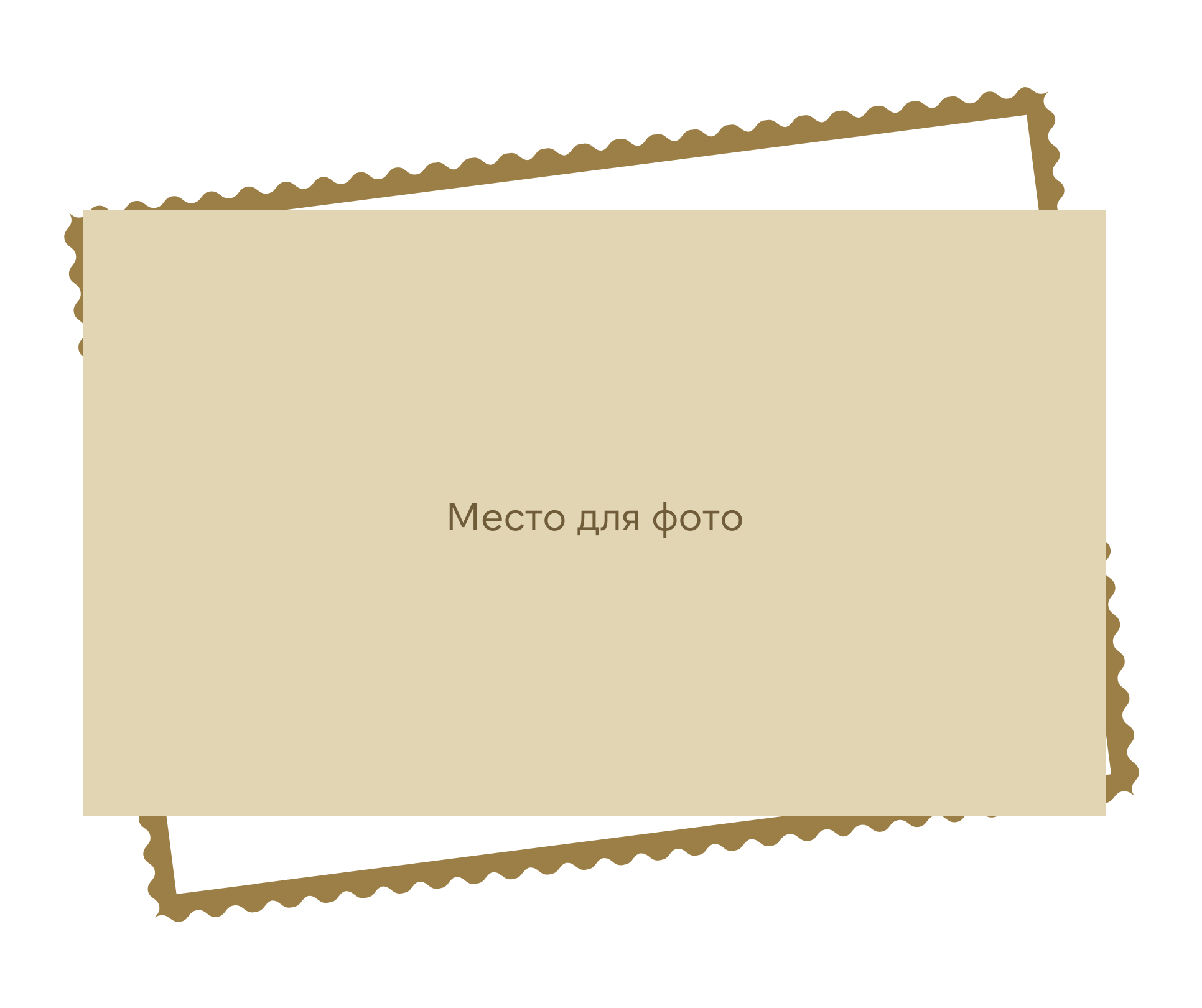 Фамилия
Имя Отчество
ХХ.ХХ.ХХ-ХХ.ХХ.ХХ